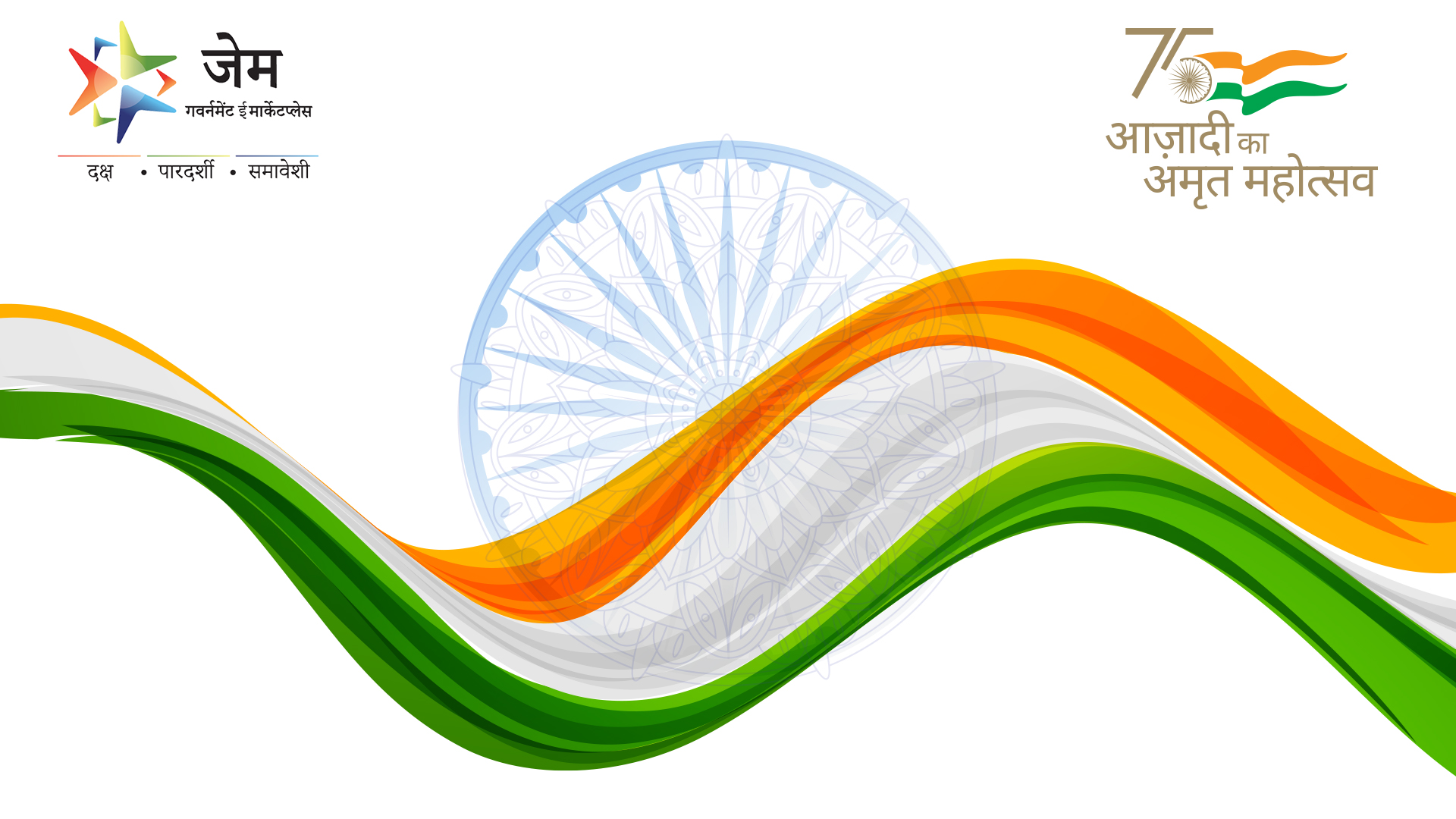 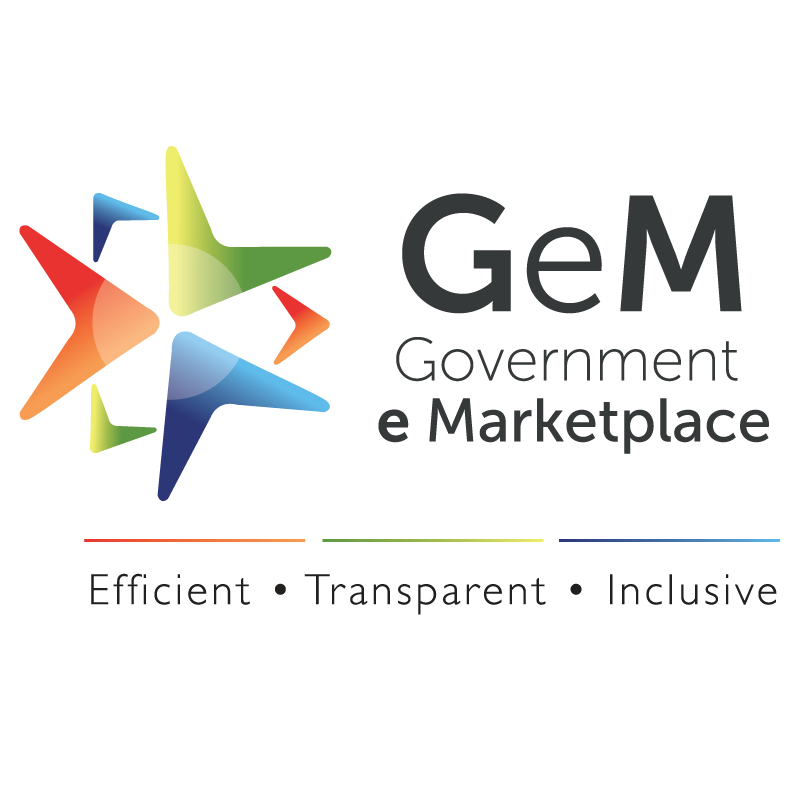 Journey of GeM
Multiple issues existed in Indian public procurement till 2016
Limitations and inefficiencies in  procurement system
Time consuming and manual processes
Multi-pronged and complex procurement guidelines
General Financial Rules for central buyers, different norms for each state
Manual interventions leading to high turnaround time
Localized supplier base
Varying prices across bids of similar products
Other policies such as MSME's, Make in India and line ministry guidelines
Administrative overheads for public buying  organizations
In-silo buying with no option of demand pooling
Potential collusion risk with manual rate negotiations
Spend reservation for specific goods, e.g., Khadi
1. DGS&D refers to Directorate General of Supplies and Goods
The Genesis: Government e-Marketplace (GeM) setup in 2016
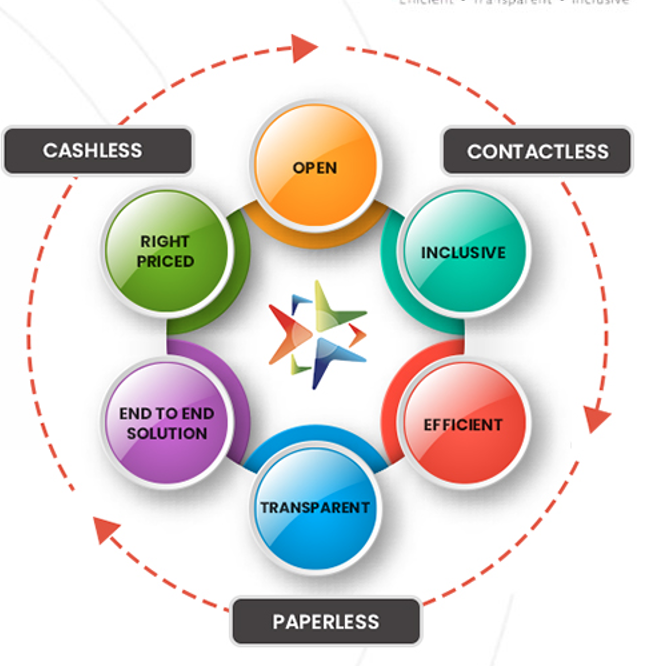 One-stop online procurement portal for all Central and State Ministries, Departments, Bodies & PSUs

Rule 149 of the GFR amended, mandating the procurement of Goods and Services from GeM for all the Central Ministries and Departments

Multiple tools enabled for public procurement: Direct purchase, L1, Bid / Reverse Auction, and Forward Auction 

Commitment to Three pillars: Efficiency, Transparency & Inclusiveness in public procurement
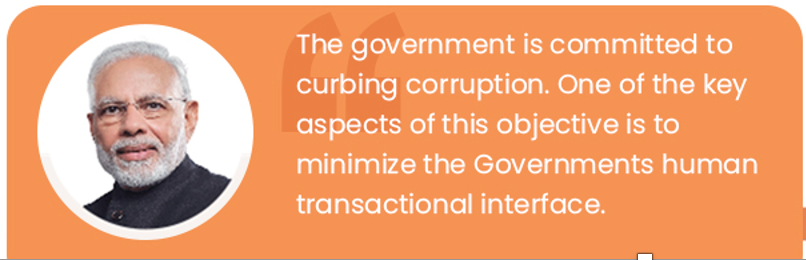 Business overview | Breaching the ₹ 1.75 lakh crore mark in record time
Strong growth trajectory…
…with contribution across buyer segments
Gross Merchandise Value (GMV), ₹ crore
86%
Since its inception, GeM has processed orders worth more than ₹ 3.7 lakh crore
Source: GeM Transactions and Finance data
Consistent growth in Buyer and Seller ecosystem
Growth of buyer organizations on GeM
Growth of sellers and service providers on GeM**
**: From FY 21 , figures of sellers has increased drastically due to integration of GeM with Udyam portal. Present active sellers are ~14 lakh and GeM has taken up aggressive outreach through CSC and Post Offices to complete registration formalities for the provisionally registered sellers extracted through Udyam portal.
Source: GeM Transactions and Finance data
Catalogue Management System | Overview
CMS is the framework that operationalizes “Brand Independence” & “Price Legacy/reasonability”.

CMS  provides:
Open, global, multi-sector standard for efficient, accurate classification of products and services
Unambiguous Specification of product and services for accurate product identification and comparison
Product/ Service Registration
Search engine
Price Monitoring

Key Features in CMS:
Categorization: UNSPSC
Category Management: Search category; Add new category; Manage category configuration, Technical Parameters, Usage Definitions
Technical Product / Service Specification: A well-defined property set (parameters) with value sets identifying a category of product/ service
Built on a Data Model which is flexible (to cater to the diverse categories) and structured (easily interpreted and validated). e.g., Enumerable, Numeric, Boolean, Text, Date etc.
Process: Work with OEMs/ Sellers/ Service providers to identify the latest/standard products and service configurations; Derive the generic property set with value sets that best define the products/ services in category
Catalogue Management System | Products
1
Category Management:
Category Configuration: UOM, Buying Mode, MII component, Certifications, Pre-bid Enablement, etc.
Category TPs: Golden Parameters (with Rules like Higher/Lower Better etc) and others; Category Quadrants: Q1 to Q4

Catalogue Creation:
Search Category; Search Brand/ Apply for Brand
Feed Golden Parameters Value Set/ Pair existing catalogue
Provide Bid No., if any, for priority Product Approval
If country of origin is India, MII content to be provided
Packaging photo, Product Brochure, GSTIN Invoice, Import Documents, MRP Declaration on OEM Letterhead
Declare Stock quantity deliverable in 15 days; MOQ; Lead time for Direct Purchase
Set Delivery Location: Zone, State, District, Pin code

Catalogue Approval:
Catalogue approval team approves/rejects/notifies the catalogue as per the Queue algorithm
Check Make, Model of catalogue, MRP documents, Catalogue document, Catalogue image, Catalogue specification

OEM Panel/ Brand Approval:
OEM Panel Eligibility: VA Done or Qualifies for VAE
Brand Approval: Registered (TM) / Unregistered (Undertaking Stamp Paper)/ Unbranded
2
3
4
Catalogue Management System | Services
Category Management:
Category Configuration: Buying Mode, Certifications, Pre-bid Enablement etc.
Category Specifications

Catalogue Creation:
Service Providers can Search Category; Broadcast Services; Rate Sheets etc.
Feed Government Experience, Rate Sheet, Relevant Certificates, Price on Demand Categories 
Set Service Delivery Location: Zone, State, District, Pin code

Catalogue Approval:
Verifying Agency (QCI) approves/rejects/notifies the catalogue as per the Queue algorithm
Check Experience Documents, Certifications
1
2
3
E-Procurement | Various e-procurement methods offered by GeM
Push Button Procure-ment
L1
Bid/RA
Intent ofBuying-PAC
DirectPurchase
Other 
features
For amount less than INR 25,000
For amount up to INR 5 Lakh
For amount greater than INR 25,000/- and less than INR 5 Lakhs
Procurementvia Bid/RA to get the best price quote
Procurementof specific product as per requirement is also possible
Custom 
Bids
Demand Aggregation
Forward Auction
BoQ Bids
Buyback
Forward Auction Creation
E-Procurement | Direct Purchase
Direct Purchase enables a buyer to buy products of value up to Rs. 25,000 which meet the requisite quality, specifications and delivery period, without comparison, through any of the available sellers on GeM
The Direct Purchase of a product can be done once in a week by buyer (except COVID categories) 
The INR 25K limit is overruled in Automobile and some Drugs categories
The cart limit is 50 items and it remains active for 10 days
The 'Add to Cart' can be done by either Buyer or Indenter user role
Proceeding from Cart, Demand gets generated which also has a validity of 10 days
The buyer uploads the Financial Approval on Demand page
The buyer blocks fund, in case buyer organisation has opted PFMS/ GPA/ IFMS as payment mode
For several ERPs data is sent through integrated API
Forward Auction Creation
E-Procurement | Push Button Procurement
The total procurement value of purchase is not to exceed INR 5 lakh, inclusive of all taxes

This method can be used only if at least five bids are received. In case less than five bids are received, the procurement is to restart using usual procurement methods

No splitting of requirement can be done so as to bring procurement under this method
Forward Auction Creation
E-Procurement | L1 Purchase
L1 procurement enables direct purchase for order values between INR 25,000 and INR 5 Lakhs

Buyer needs to compare three different OEMs on GeM, who meet the requisite quality, quantity, specifications and delivery period demand

System will then recommend an L1 product matching these requirement. Buyer needs to select system recommended L1 to place a direct purchase order
Forward Auction Creation
E-Procurement | Bids and Reverse Auction
The Bidding/Reverse Auction mode shall allow buyers to conduct an electronic bid for the goods and services on the platform

Creation of bid documents as well as system driven evaluation will be driven through well-defined and standardized technical parameters and the bid terms and conditions

General Terms and Conditions, Special Terms and Conditions and Additional Terms and Conditions provided by the platform address the general requirements for floating e-bids/RA on GeM
Forward Auction Creation
E-Procurement | Participation methods in Bidding / Reverse Auction
GeM system has the provision to publish and participate bids in following ways:

Category based bidding: Buyer requires to select category/product with technical parameter associated with it. Seller can only participate if seller requirements matches with buyer specifications

 Custom Bidding: Only allowed for the product not available on GeM
Availability report MUST be generated
Selection of 3 nearest categories
Seller  submits the bid matching the custom catalogue 

BOQ based bidding: Number of the line items are large
 Enable Buyer to analyze Item wise Price breakup in a larger contract/project
Option to upload BOQ(s) (Bill of  Quantities) against an item or multiple Items
 Sellers quote prices for each Sub Item in the required BOQ format
Forward Auction Creation
E-Procurement | Bid Evaluation Methods
Total Value wise:
 L1 will be determined on the overall cost of the items

Item wise-Schedule wise: 
Seller has the choice to participate in a single or multiple items and then after L1 will be determined for individual items

Item wise-Consignee wise:
 Seller has the option to offer prices for an item at different locations. It helps buyer to get best value because some sellers may be more competitive on some consignee locations.

Group Wise: Buyer has the choice to combined items/schedule in a group and then L1 determined based on the items available with group
Forward Auction Creation
E-Procurement | Bid Participation
System triggered notification
Provision of bid representation
CMS driven validations 
Seller participate in the Bid and submit his technical and financial Bid before the Bid Closing Time.
Technical Offer: Seller chooses product he has offered in the market that are matching the buyer's requirement specification based on the golden parameters
Seller Offer: Seller offers unit price for each item. Once price has been entered, the total value based on the quantity should be displayed to the User 
Document Upload: The seller should be required to upload all documents as per requirement of the Bid
Forward Auction Creation
E-Procurement | Ongoing Representations
Buyers can add terms and conditions in a Bid in the form of an ATC, Corrigendum, Scope of work (if made available for a category), Drawings, etc. These terms are published in the Bid document and are made available for all prospective sellers 
Sellers can raise representation from the predefined categories
Buyers cannot open the technical Bids unless all representations have been responded to
Buyer must record his last reply at least 24 hours before bid end date and time 
No representations will be allowed in last 72 hours of the Bid end date and time 
If buyer records his last reply with only 24 hours or less remaining for the Bid to end or after Bid End Date, Bid will have to be extended by 48 hours minimum (buyer can also  increase it) from the action date time. Only then buyer can proceed with Bid opening. Buyer will be prompted by system while submitting the response. If the buyer himself does not extend, system would auto extend by 48 hours
Forward Auction Creation
E-Procurement | Fulfilment and onwards (I/II)
Seller Action
The seller to pay transaction charge, if applicable, for the order
System generates an e-Invoice through GSTIN for invoice transaction charge
Seller can download ePBG format and proceed on PBG through bank; They then upload the PBG acknowledge on the GeM platform
The seller to fill all the mandatory fields on the invoice form, for invoice generation
The seller to do eSign/ DSC for final submission of invoice
The seller to provide Date of Delivery with proof, so that PRC/ CRAC can be created

PRC (Provisional Receipt Certificate) process
PRC generated within 4 days from seller proof of delivery updates
2 more days for editing/ verification of system generated PRC
Forward Auction Creation
E-Procurement | Fulfilment and onwards (II/II)
CRAC (Consignee Receiving & Acceptance Certificate) process
CRAC to be generated within a predefined timeframe
Configurable auto-CRAC generation timeline subject to certain conditions being met
The system gives 3 more days for editing/ verification of system generated CRAC, in case the consignee does not do it manually
The seller can raise supplementary/ rectification invoice of rejected quantity during CRAC
E-Procurement | Services on GeM – overview
1
Introduced “Services” as a Proof-of-Concept with a single service (Vehicle Hiring Services)

Benefits of Procuring Services on GeM 
Category based procurement of service enables buyer to have better price discovery from broad range of service providers 
Pre-identified critical technical specifications with flexibility of customization
ATC library available for addition of terms and conditions
Option to provide multiple consignee locations and quantity
Provision for Buyer adding buyer specific SLA, scope of work and T&C
	
Unique features available for Services  
Each service has its own Specifications, SLA and STCs. Buyer can add ATC
GeM suggests two basic pre-qualification requirements: Turnover and Project Experience during creation of bid 
Method of Evaluation: L1, LCS, QCBS
2
The Direct Purchase of a product can be done once in a week by buyer except covid categories.
The 25K limit is overruled in Automobile and some Drugs categories.
3
E-Procurement | Forward Auction Overview
Facilitates pan-India auction of categories of goods/ material/ immovable items
FA Sellers/ Auctioneers: Central and State Government Ministries /Departments, CPSUs & SPSUs, Autonomous Institutions and Local Bodies
GeM Buyer gets auto-registered as FA Seller/Auctioneer on Forward Auction Module
Facilitate auction & procurement in single platform
Forward Auction Categories:
E-waste: Electronic and Electrical 
Land/Building: Industrial, Commercial and Residential
Machineries: Electric Industrial, Non-Electric Industrial
Scrap/Disposables: Lube/Waste Oil, Metallic, Non-Metallic, Useable and Scrap Vehicles
Others: Items for re-use and are of monetary value other than above
Forward Auction Creation
E-Procurement | Process of Forward Auction
The GeM Buyer gets auto-registered as Auctioneer on Forward Auction Module
Auctioneer would be able to view only Bid amount, date & time of Bid placement. Bidder information will be masked
Once the Auction duration is over. Auctioneer would be able to view the asset wise H1 Bids
Auctioneer configures auction parameters like Opening price, Start Date, End Date, Category, Open/Limited, Document Fee, EMD fees, etc.
Auctioneer reviews the entire auction and finally publishes the auction
The Auctioneer need to confirm and approve the H1 Bids
Auto-Notification triggered to all the registered Bidders in the Category
Sale Intimation Letter issued to the Successful Bidder(s)
Bidder registers on GeM and can search/participate in any open auction by paying the EMD amount.
E-Auction Report generation
1
Online Payment
PFMS, IFMS, GPA, SGPA
Bank integrations
Buyer payment solution integration Railways, CGDA


Payment to be made within 10 days from CRAC


Provision of deductions as per contract


Interest Collection of Delayed Payment
Payments | Multiple Payment modes offered by GeM
2
3
4
GeM External Integrations
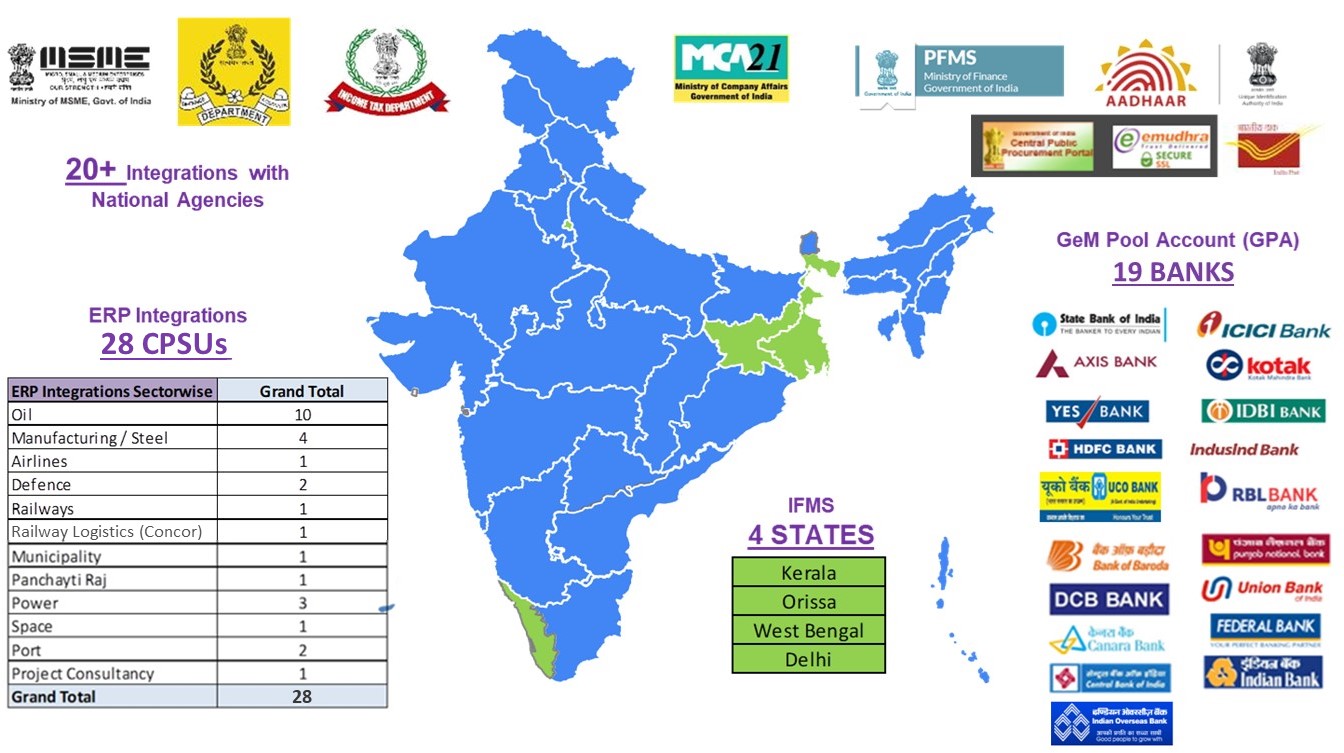 Services | Key Highlights
GeM today is home to 280+ service categories with over 2.75 lakh offerings for catering to all kinds of services procurement in any govt. department

Specialized service categories like Drone Hiring, Hiring of Electric Vehicles, Cash Management, Hiring of Chartered Aircrafts, Insurance, Coal Overburden and extraction are available on GeM
 
Ash & Coal Transportation Bids worth more than ₹ 1800 Cr published by NTPC

Insurance Services bids of ~ ₹ 1700 crore placed through GeM

Hiring of Chartered Aircrafts – 830 Aircraft hired by Indian Army, with an order value of ~ ₹ 143 Cr

Manpower Outsourcing services more than worth ₹ 12,000 crore procured through GeM in current FY

Bid worth ₹ 1000 Cr published by Canara Bank for hiring of System Integrator for Core Banking Solution

Bid worth ₹ 949 Cr published by UP Govt. for hiring of Master System Integrator for UP112 Project
GeM has been reimagining India’s public procurement via technology, analytics & process digitization
3
4
2
1
Cost Savings
Time Efficiency
Reach & Inclusiveness
Transparency & Fairness
Contract data made available in the public domain

Seller representation window to challenge disqualification

Transparent authentication through e-sign and DSC
Reverse auction: ~25% price reduction vs avg. original L1 price

Guaranteed discounts via direct OEM deals

Demand aggregation

Approx. 10% savings est. FY21-221
Tender cycle time reduced from 34 to 24 days2

Standard templates e.g., bid forms, T&Cs

Fast track procurement e.g., DP upto INR 25K

On-time delivery up from ~80% to ~97% - for orders paid on GeM
MSE share >55% of annual GMV since 2016
> 8 lakh MSE sellers
>1.3 lakh Women,
>39K SC / ST sellers

GeM Sahay: Instant order -based loans to sellers

Microportals: Startup Runway, TRIBESINDIA e-store
Multiple studies including World Bank, National Economic Survey and GeM internal study based on mandatory discounts, RA price reduction, select sample price comparison with other ecommerce and bid data reported by buyers
Comparison of "Bid start" to "Bid close" dates of 704 GeM and out-of-GeM transactions; data reported by buyers
Cost Savings on GeM
An independent study conducted by the World Bank and IIM Lucknow in 2020 estimated an average 9.75% savings from the median price.

The World Bank also noted that with every increase in bidder, there was an increase in savings of 0.55%. 

The Economic Survey 2021-22 highlighted a cost comparison for 22 common-use goods listed on GeM versus listings on popular online platforms like Amazon and Flipkart. 

Prices on GeM were observed to be 9.5% lower in comparison with other online platforms for 10 out of 22 commodities. 

GeM also commissioned a study done by Boston Consulting Group (BCG), where the annual cost savings in FY22 were estimated to be in the range of 8-11%.

Considering the above estimates, GeM has facilitated cost savings of more than ₹ 35,000 crore for the government since its inception.

Major reasons: Higher seller participation, information symmetry and availability, bulk discounts, better price discovery functionalities such as reverse auction and demand aggregation
Transparency on GeM
Data (incl. price, participants) for all* Bids, Reverse Auctions and Contracts made available for public viewing on the Home page
GeM has introduced the feature of tracking Business opportunity in public procurement at the category level
Seller, OEM and Catalogue count available for each category
Comparison of Order value and Order volume in the current year versus last year
List of brands populating the category
Functionality of capturing the annual procurement potential of all buyers on GeM
Buyers can mention their procurement plan for the upcoming Financial Year
Demarcation for GeMmable vs non-GeMmable procurement
GeM to concentrate efforts to improve GeM Utilization Ratio in close coordination with the buyers
*Except sensitive bid information of Defence procurement
Technical evaluator

Seek clarification
Buyers to seek clarifications regarding uploaded documents from Sellers during technical evaluation 
Buyer will be allowed to seek clarification from all sellers as required. Buyer may seek clarifications more than once 
Sellers will be allowed a minimum of 48 hours to provide clarifications. The time provided to all sellers will be the same as defined by the buyer subject to a minimum of 48 hours 

MSE/MII verifications

Technical Evaluation results along with reason
E-Procurement | Bid evaluation and awarding - Technical & Financial (I/II)
Challenge Rejection
If the Buyer seeks clarification from any of the sellers, the technical qualification will be frozen for these sellers until the clarifications are obtained from the sellers (in the 48 hours duration or as per time specified by the buyer). 
Allow sellers 48 hours post completion of technical evaluation to make any representations against disqualifications. 
Buyer will have an option to Bypass the Challenge Rejection buffer time i.e., 48 hours, only in bids which have duration less than 10 days by submitting undertaking 

Faceless Online L1 Negotiations 

System driven splitting for MII and MSE
E-Procurement | Bid evaluation and awarding - Technical & Financial (II/II)
Findings from a study undertaken by BCG (during end 2021) on feedback from stakeholders, cost savings and measures to enhance TRUST on the portal
Buyer and Seller satisfaction scores were 59% and 56%: measures initiated to raise score to 80%  (excellent by industry standards)over next 2 years

Overall sentiment analysis for GeM was -3.9% , much better as compared to -14.5% for IRCTC, -20.1% for Flipkart,-13.6% for Amazon . Positive themes for GeM include focus on transparency, efficiency and inclusivity and negative ones include fake websites, pricing and occasional quality issues.

Measures initiated on all recommendations for enhancing Trust: Measures relate to Customer promise, Strengthening internal control measures, enhancing competence  & Education and sensitization
Some such measures include:
AI/ML based use case-based platform level controls- Development complete, to be rolled out  in phases from 01.04.23
Help Desk strengthened
Separate vertical being established for Risk and Fraud assessment, monitoring and reporting - RfP floated, work to be started by end of May 2023
Annual External Audit : RfP being floated for a fresh Audit to assess impact of the portal- SWOT and recommendations to enhance Effectiveness, Trust and Integrity.
Multiple initiatives currently in progress to unlock the next wave of growth at GeM
Key growth vectors
Key enablers
Technology investments: scalability & innovation focus (incl. AI-ML)

Revamping key operations: Marketplace sanity, customer care, incidents

Large scale Open API based integrations
Bringing together all forms of govt. procurement on GeM

Driving grassroot adoption: States, Municipalities, Village Panchayat

Value added services: Fintech, Logistics, Data & analytics
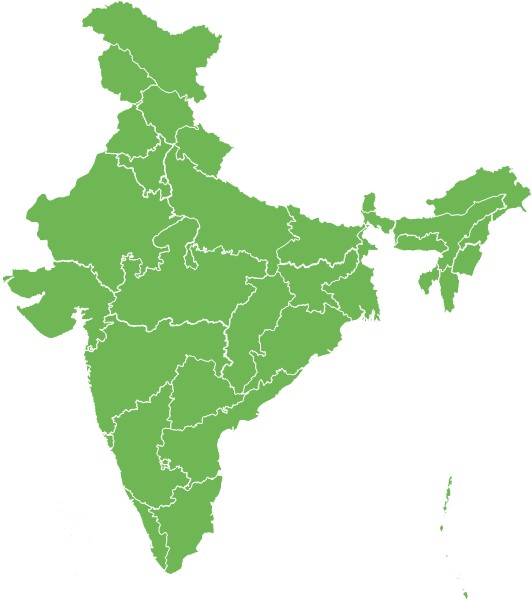 Advanced analytics module being developed to further drive efficiency, inclusivity and transparency on GeM
Key benefits envisaged:
Empowering buyers to discover the right price for a given product or service
Easier navigation and content design for both buyers and sellers
Near-real-time identification of any abnormal activity between buyers and sellers
High visibility for decision makers to take necessary steps and stop potential collusion practices
Modules under implementation:
Market Intelligence
Product Similarity
Price Gap Analysis
Anomaly Detection
Unstructured Data Analysis
Bidding Analytics-Health of a Bid
Advance Analytics Use Cases (I/III)
Advance Analytics Use Cases (II/III)
Advance Analytics Use Cases (III/III)
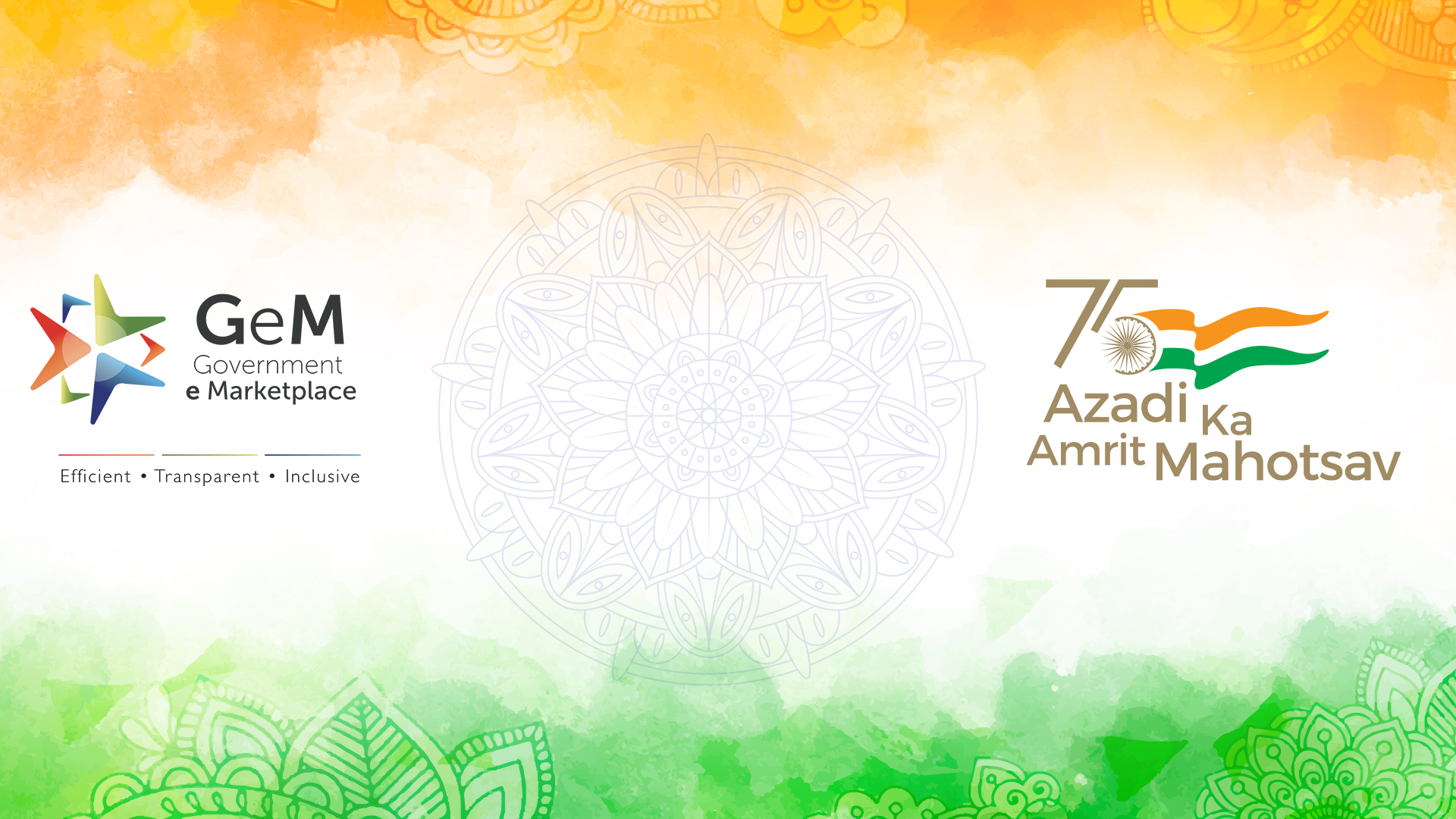 Leveraging AI/ML & Emerging Technologies across Business Processes
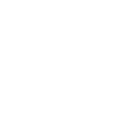 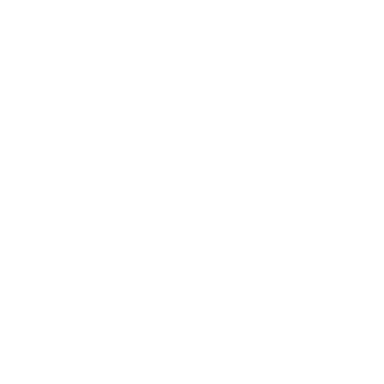 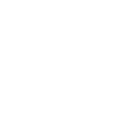 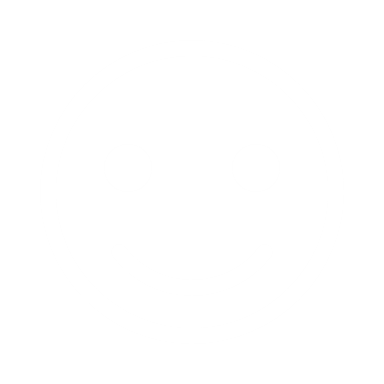 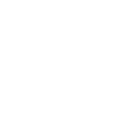 Procurement planning, forecasting and monitoring
Catalogue management including automatic tagging and text description
Market sanity, fraud,  and anomaly detection
Intelligent virtual assistant to aid buyer/seller journeys
Sentiment analysis for feedback and mapping feedback to processes
Thank You
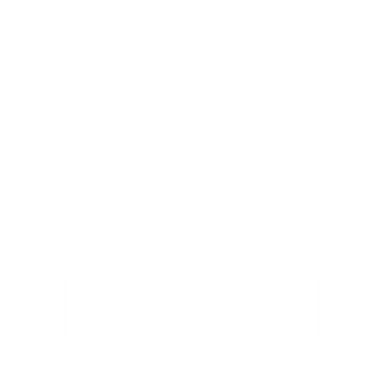 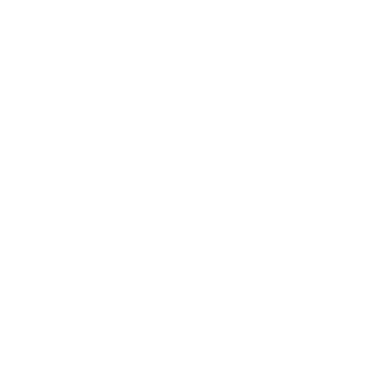 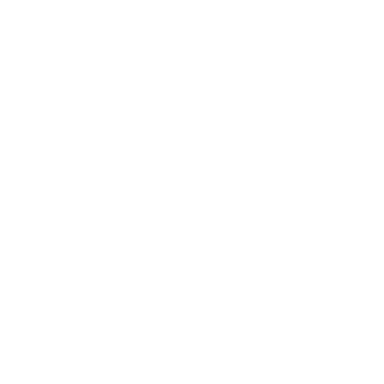 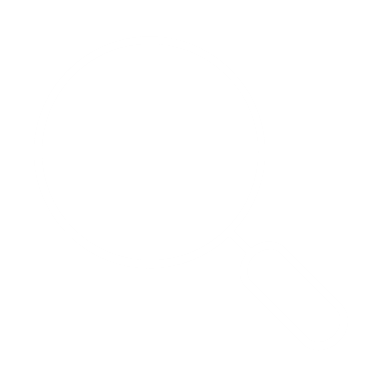 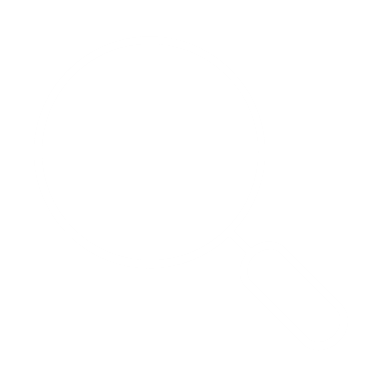 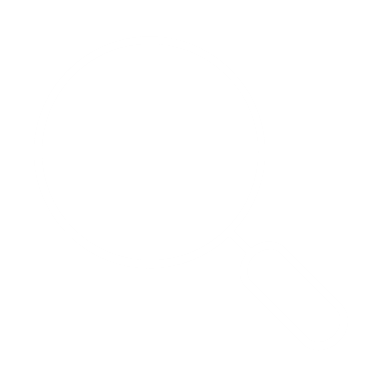 Blockchain-based solution for bulk procurement & smart contracts
Customer mapping, segmentation & behavior prediction
Product recommendation engine including image-based recommendations
Intelligent Search using NLP using Search Module
Social inclusion on GeM
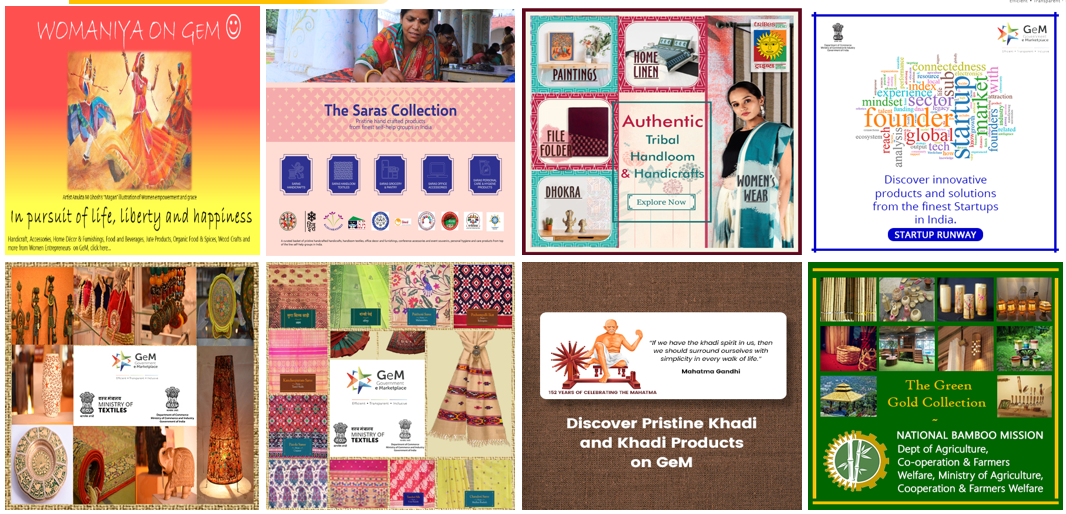 Outreach initiatives
Launch of Common Service Centers (CSCs) & India Posts integration and  Seller Samvaad by Hon’ble CIM

Integration with 5.2 lakh+ CSCs and 1.5 lakh+ India Post offices to deliver GeM services to last-mile sellers and service-providers 
Training of CSC State Mission Coordinators/ District Managers trained to further train VLEs on GeM buyer and seller registration process and product catalogue upload
Two-week Pan-India seller engagement organized in collaboration with the Press Information Bureau in mid-Sept’ 22 panning across 26 cities 
Sellers from MSME, SHGs, Women entrepreneurs, and other marginalized sectors were invited for sharing their experiences, success stories on GeM

FM Radio campaign

Campaign launch with RED FM in 40+ cities for dedicated 30 seconds on highlights and benefits of GeM followed by How to Register on GeM
Top Procuring Central Ministries (including respective CPSEs & allied bodies)
Basis absolute GMV
Top Procuring CPSEs
Basis absolute GMV
Top Procuring States
Basis absolute GMV
Technical evaluator

Seek clarification
Buyers to seek clarifications regarding uploaded documents from Sellers during technical evaluation 
Buyer will be allowed to seek clarification from all sellers as required. Buyer may seek clarifications more than once 
Sellers will be allowed a minimum of 48 hours to provide clarifications. The time provided to all sellers will be the same as defined by the buyer subject to a minimum of 48 hours 

MSE/MII verifications

Technical Evaluation results along with reason
E-Procurement | Bid evaluation and awarding - Technical & Financial (I/II)
Challenge Rejection
If the Buyer seeks clarification from any of the sellers, the technical qualification will be frozen for these sellers until the clarifications are obtained from the sellers (in the 48 hours duration or as per time specified by the buyer). 
Allow sellers 48 hours post completion of technical evaluation to make any representations against disqualifications. 
Buyer will have an option to Bypass the Challenge Rejection buffer time i.e., 48 hours, only in bids which have duration less than 10 days by submitting undertaking 

Faceless Online L1 Negotiations 

System driven splitting for MII and MSE
E-Procurement | Bid evaluation and awarding - Technical & Financial (II/II)
E-Procurement | Services Categories on GeM (I/III)
1
2
The Direct Purchase of a product can be done once in a week by buyer except covid categories.
The 25K limit is overruled in Automobile and some Drugs categories.
3
4
E-Procurement | Services Categories on GeM (II/III)
5
6
The Direct Purchase of a product can be done once in a week by buyer except covid categories.
The 25K limit is overruled in Automobile and some Drugs categories.
7
8
9
10
E-Procurement | Services Categories on GeM (III/III)
11
The Direct Purchase of a product can be done once in a week by buyer except covid categories.
The 25K limit is overruled in Automobile and some Drugs categories.
12
13
14
E-Procurement | Service Development Process
Collection and examination of tenders/contracts issued by diverse buyer groups
Buyers can request for creation of new service on GeM
Post internal analysis and research, if acceptable, service is taken up for development
Outreach to buyers and sellers (CCM) to understand the scope and desired user experience from the service
Detailed research followed by development and internal testing is carried out
Service is made live for sellers first and after market population and subsequently made live for buyers
The Direct Purchase of a product can be done once in a week by buyer except covid categories.
The 25K limit is overruled in Automobile and some Drugs categories.
E-Procurement | Bid Creation Process for Services
Buyer can search and choose the desired service
Buyer can choose from available filters which are unique for a given service
Consignee location can be chosen
Post filter selection, service providers fulfilling the parameters are listed. The price calculation formula can be previewed
Option for giving preference for MSMEs can be selected
Submission of relevant certificates can be made mandatory
Bunch of relevant services can be done in a bid
Any additional documents such as ‘scope of work’, ‘Payment Terms’, ‘additional SLAs’ can be included in the final bid to express exclusive requirements and expectations
Bid Evaluation Methods: Least Cost Selection (LCS), Quality and cost-based selection (QCBS) and L1 mode of purchase
Buyers also specify the ‘Technical qualification’ parameters along with qualifying cut-off
Bid draft can be saved and bid document can be downloaded for review post which bid can be successfully published
The Direct Purchase of a product can be done once in a week by buyer except covid categories.
The 25K limit is overruled in Automobile and some Drugs categories.
1
Customer Helpdesk | Overview
1
Customer Helpdesk | Key interventions in pipeline
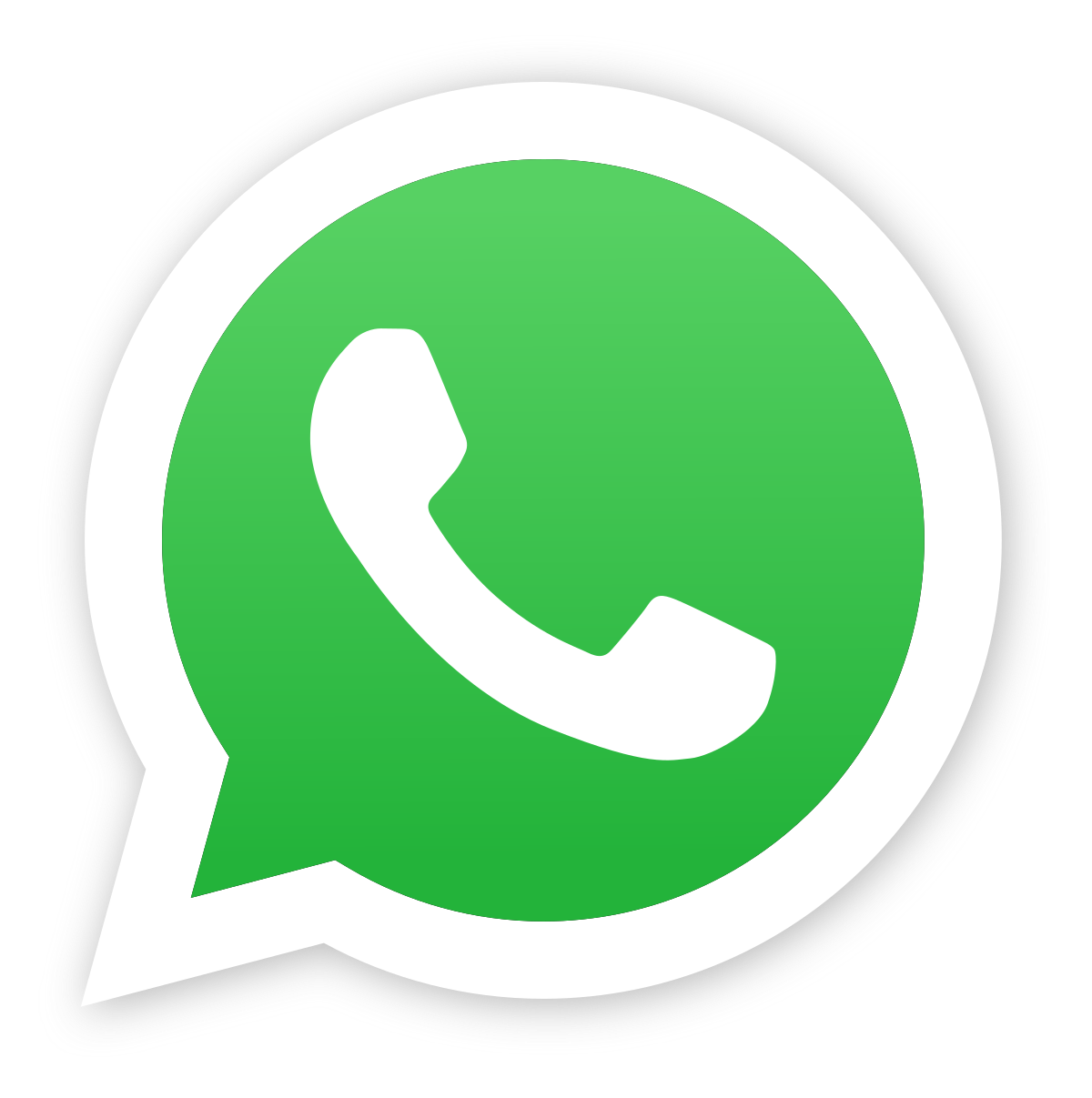 Addition of Whatsapp channel for communication with buyers and sellers
Automation of call-types to self service mode
Welcome calls to new onboarded buyers
Improving user experience of "Ticket Status view" dashboard on GeM website
Preferential treatment / services for High net-worth Buyers (HNB)
GeM Scale | Transactional & Operational
GeM receives up to 35,000 transactional queries per second 
GeM supports over 50,000 documents per day that are digitally or electronically signed.
GeM handles over 1000 user authentication requests and over 250 OTP validations per minute.
Every year, more than 1.5 million calls arrive at the contact center, resulting in 1.2 million CRM tickets.
Every month, 18 million emails and over 10 million messages are sent.
Over 2.5 million product/ brand approval requests received, with an average disposal TAT of 1.13 days.
GeM’s Home page and Contact Center support 12 Indian languages.